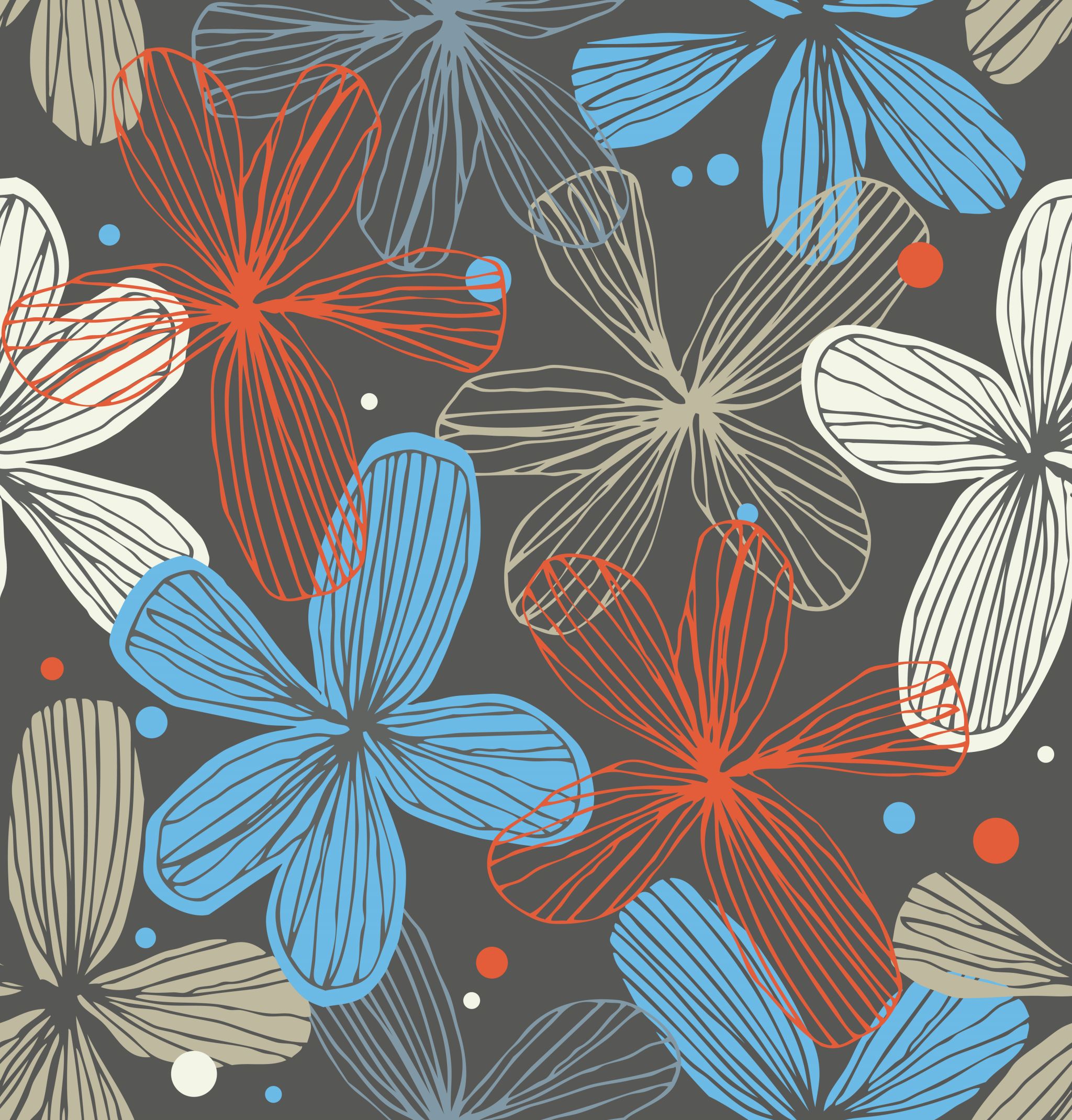 English
Docente: Cristiane de Brito Cruz.
Discentes: Mayara Rufino do Monte.
Turma: 3° ano, alimentos- vespertino.
Fafá de Belém
Name: Maria de Fátima Palha
Country: Belém (PA)
Birth: August 9th, 1956
Age: 64 years old
Profession: Singer
Marital status: Single
Children’s: One (1)
1- Never got married. (Nunca se casou);
2- A bready had miscarriage. (Já teve aborto espontâneo);
3- Fafá has dual nationality. (Fafá tem dupla nacionalidade).
New words and other information
Simple present phrases